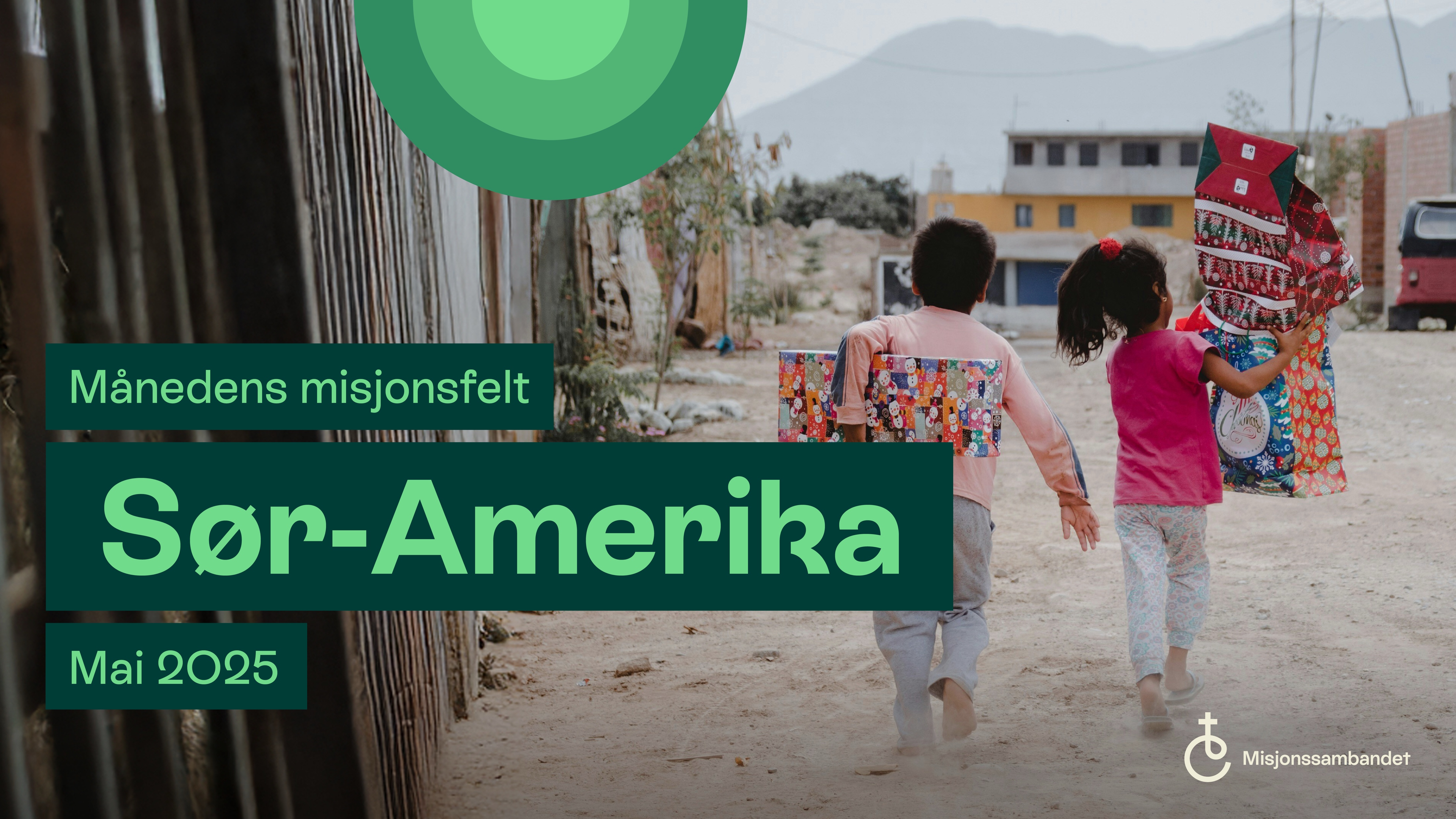 30.04.2025
© Misjonssambandet
2
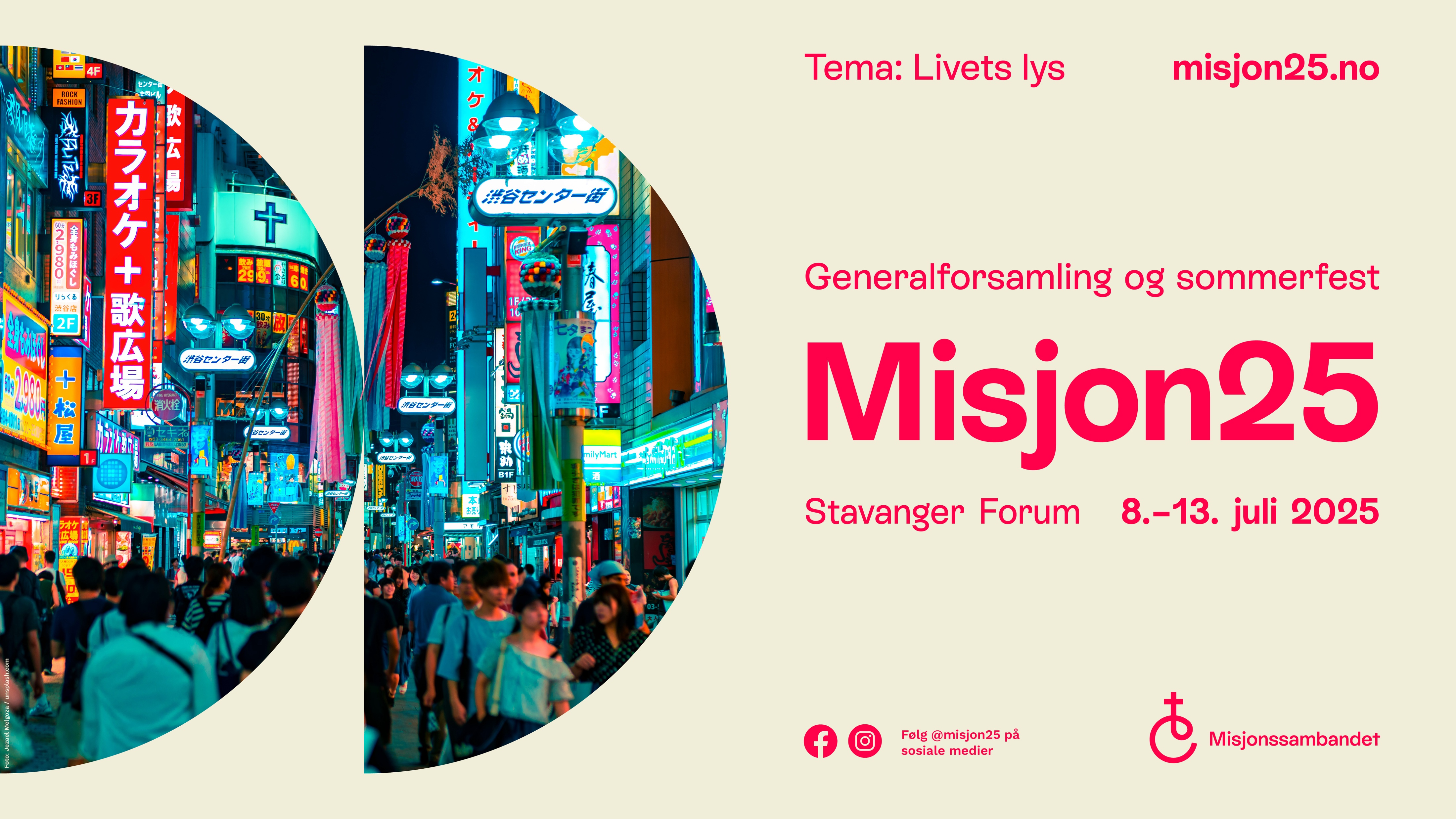 30.04.2025
© Misjonssambandet
3
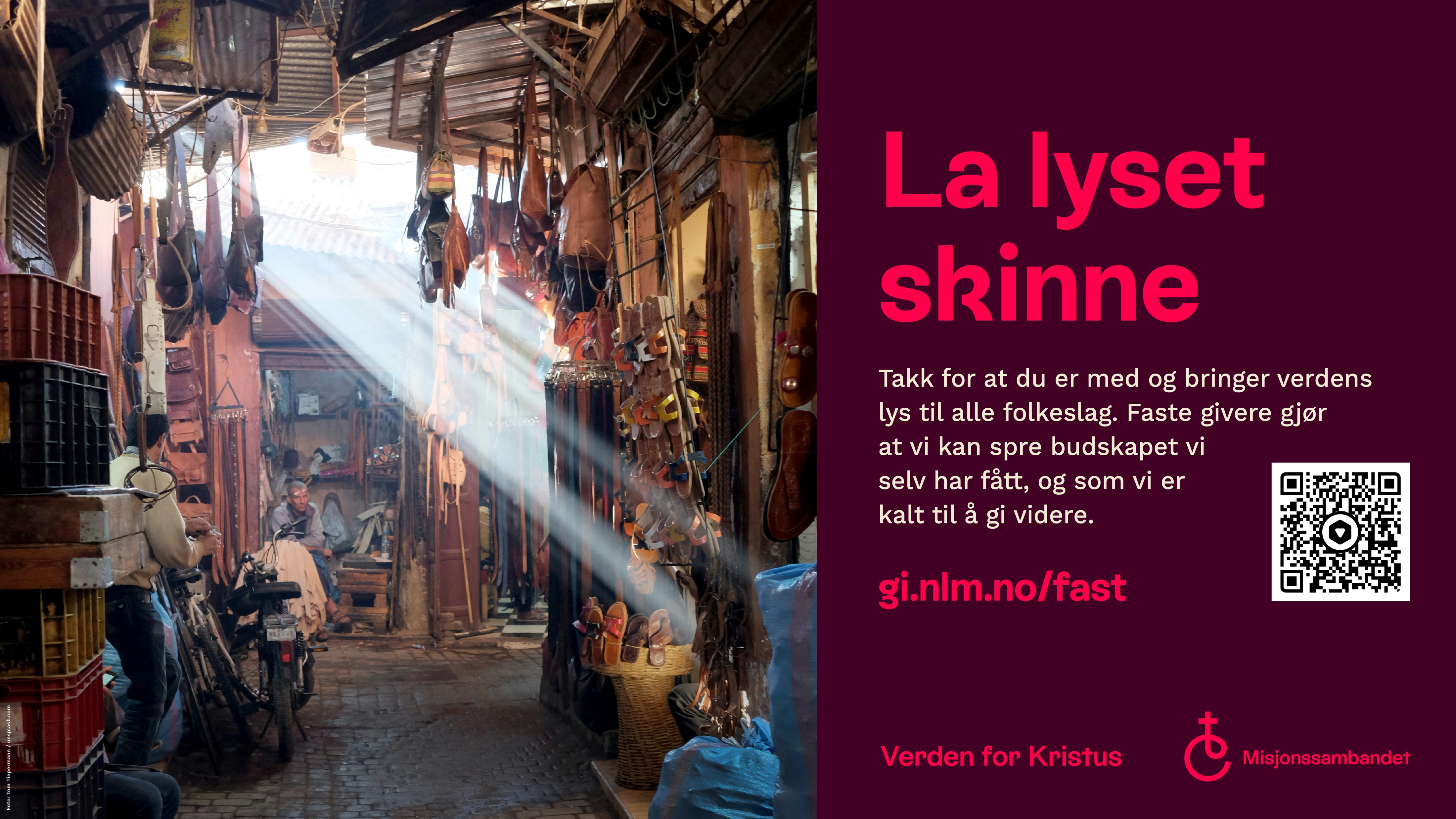 30.04.2025
© Misjonssambandet
4
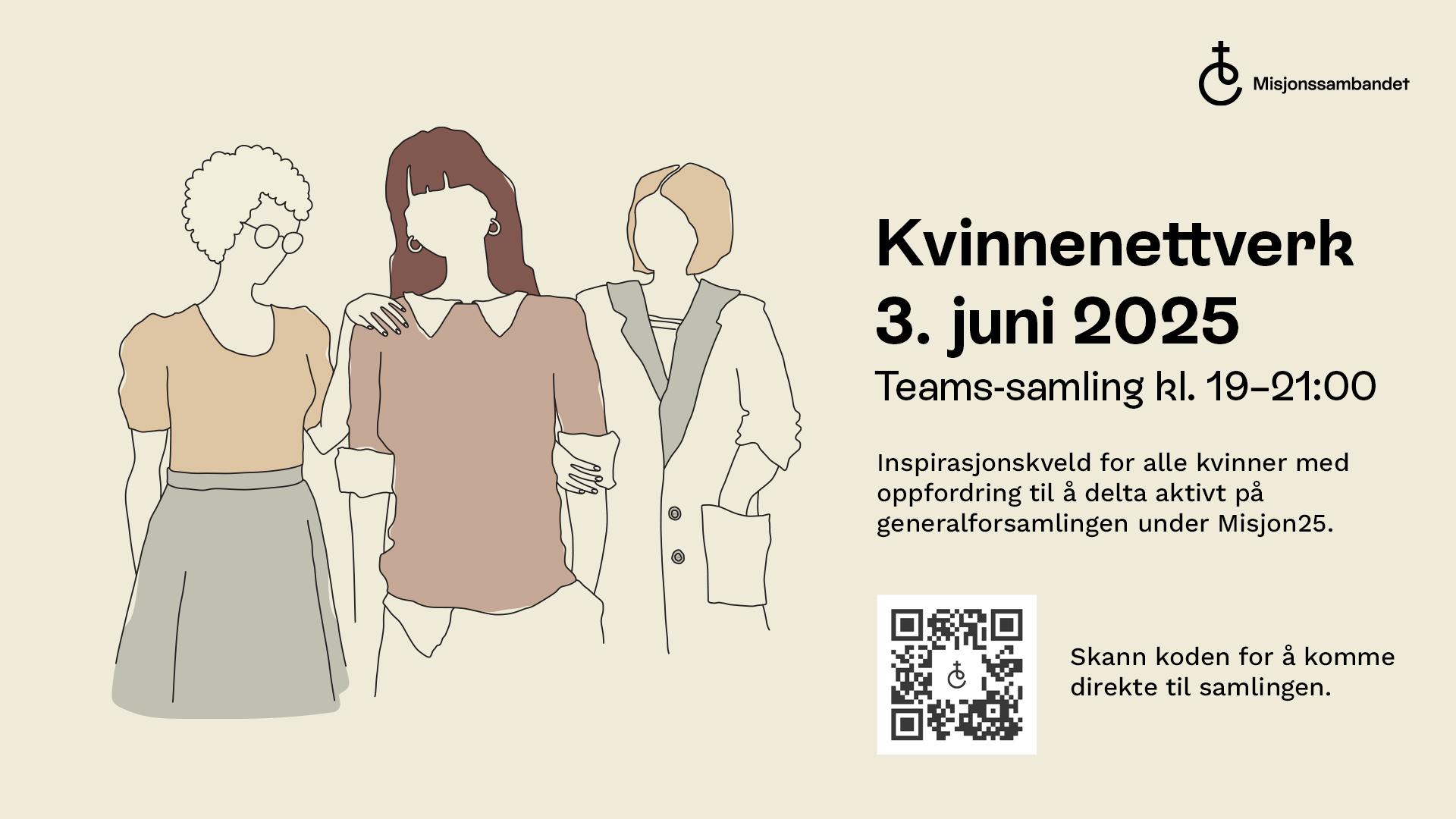 30.04.2025
© Misjonssambandet
5
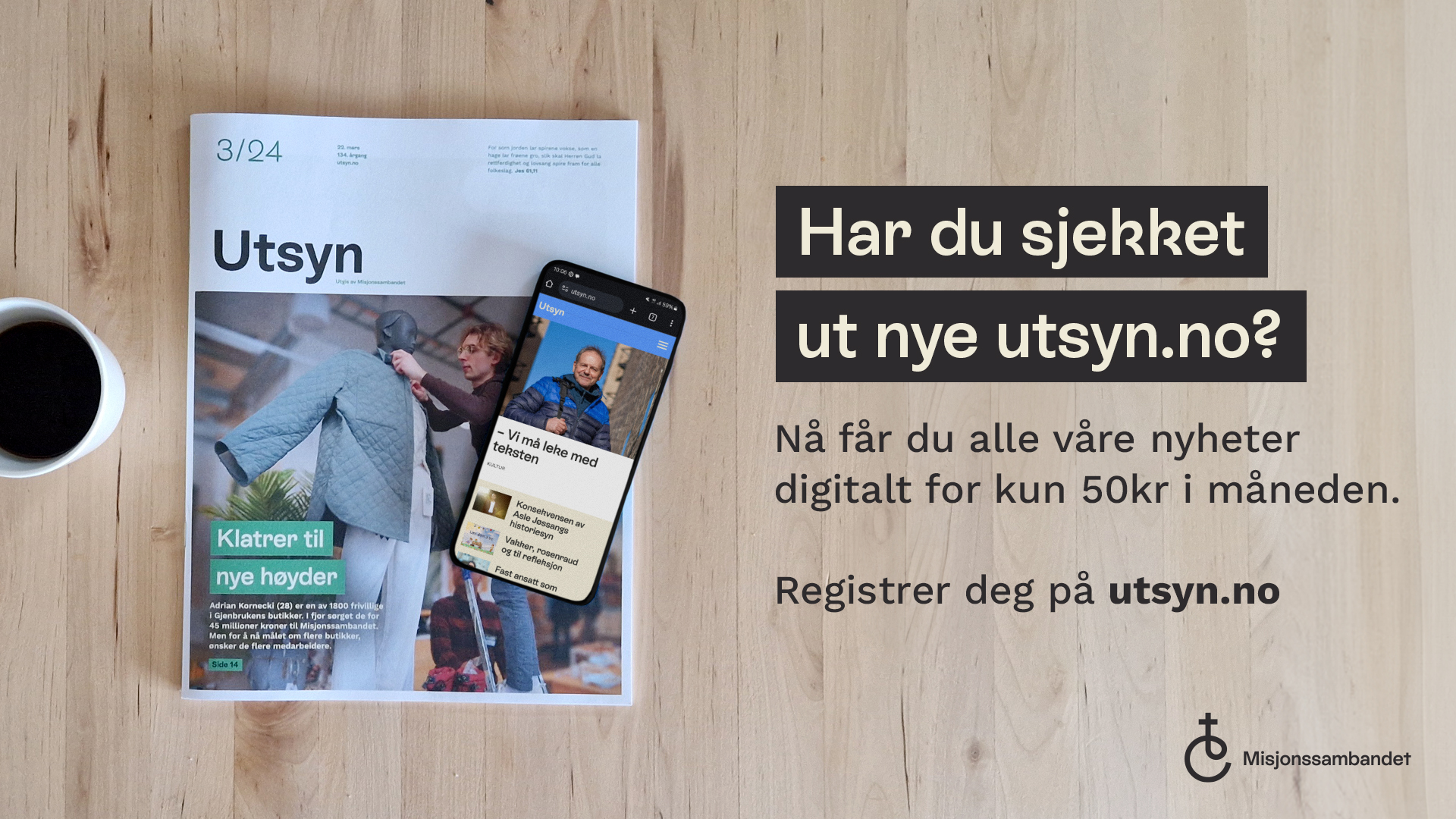 30.04.2025
© Misjonssambandet
6
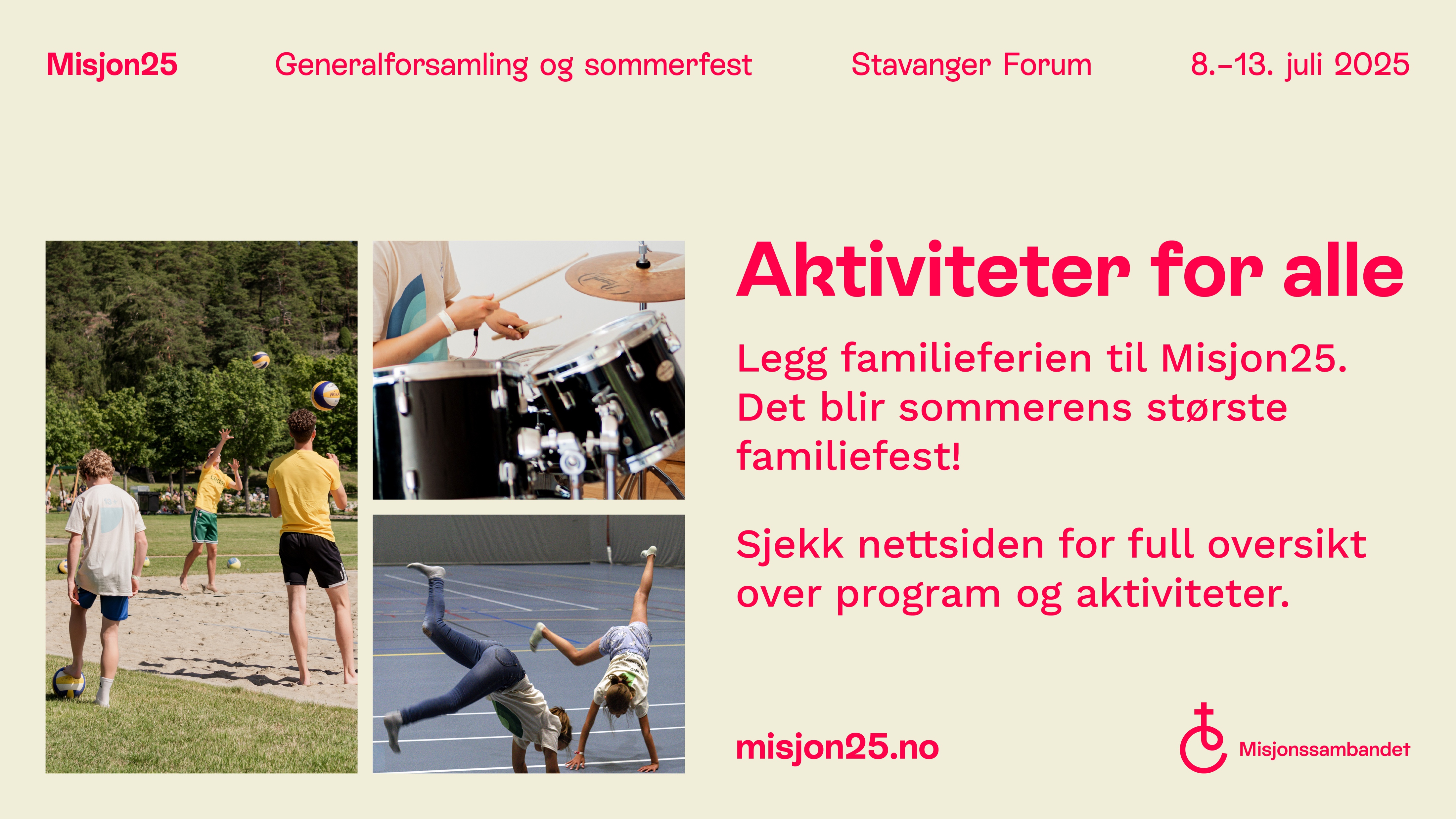 30.04.2025
© Misjonssambandet
7
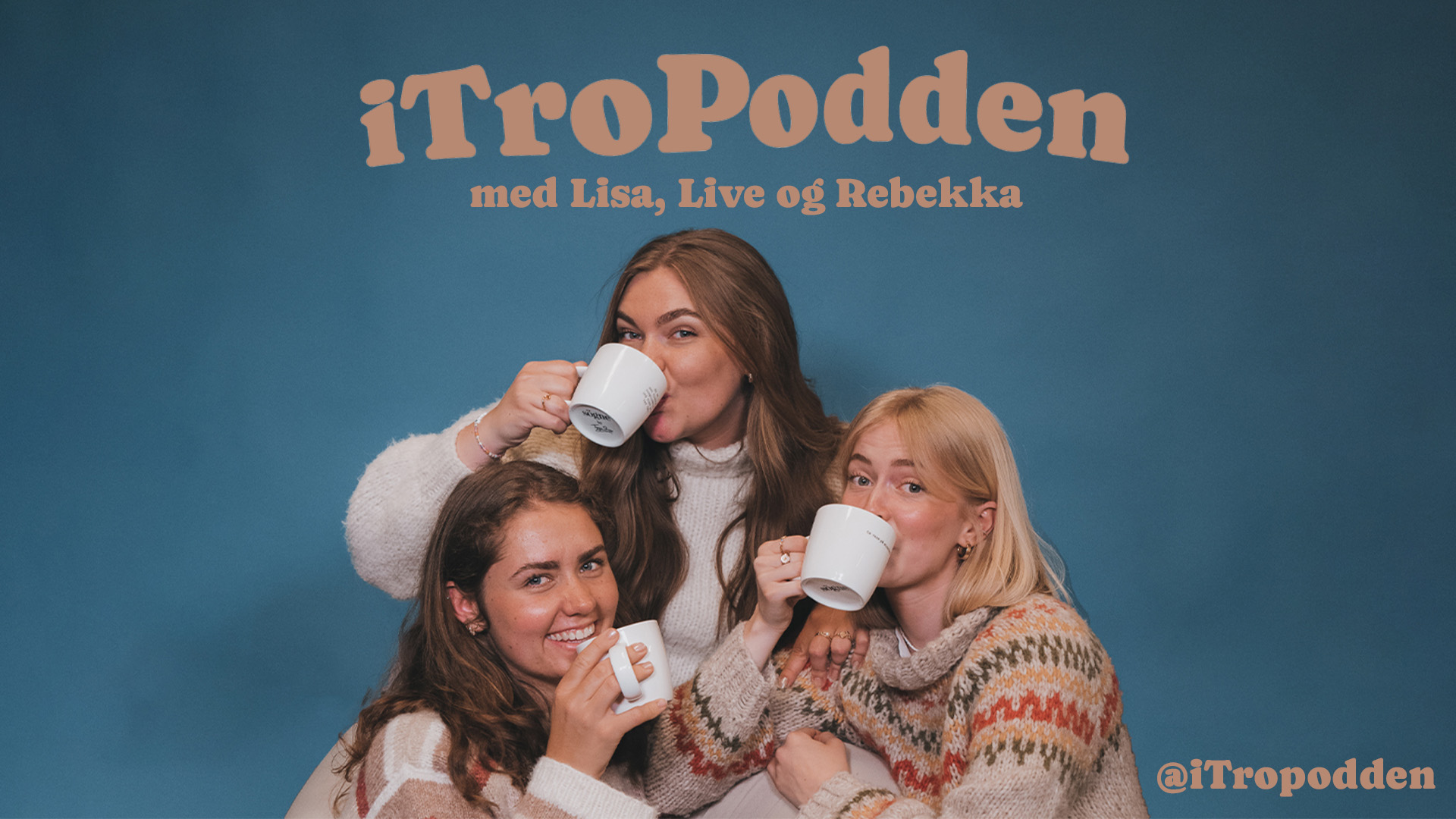 30.04.2025
© Misjonssambandet
8
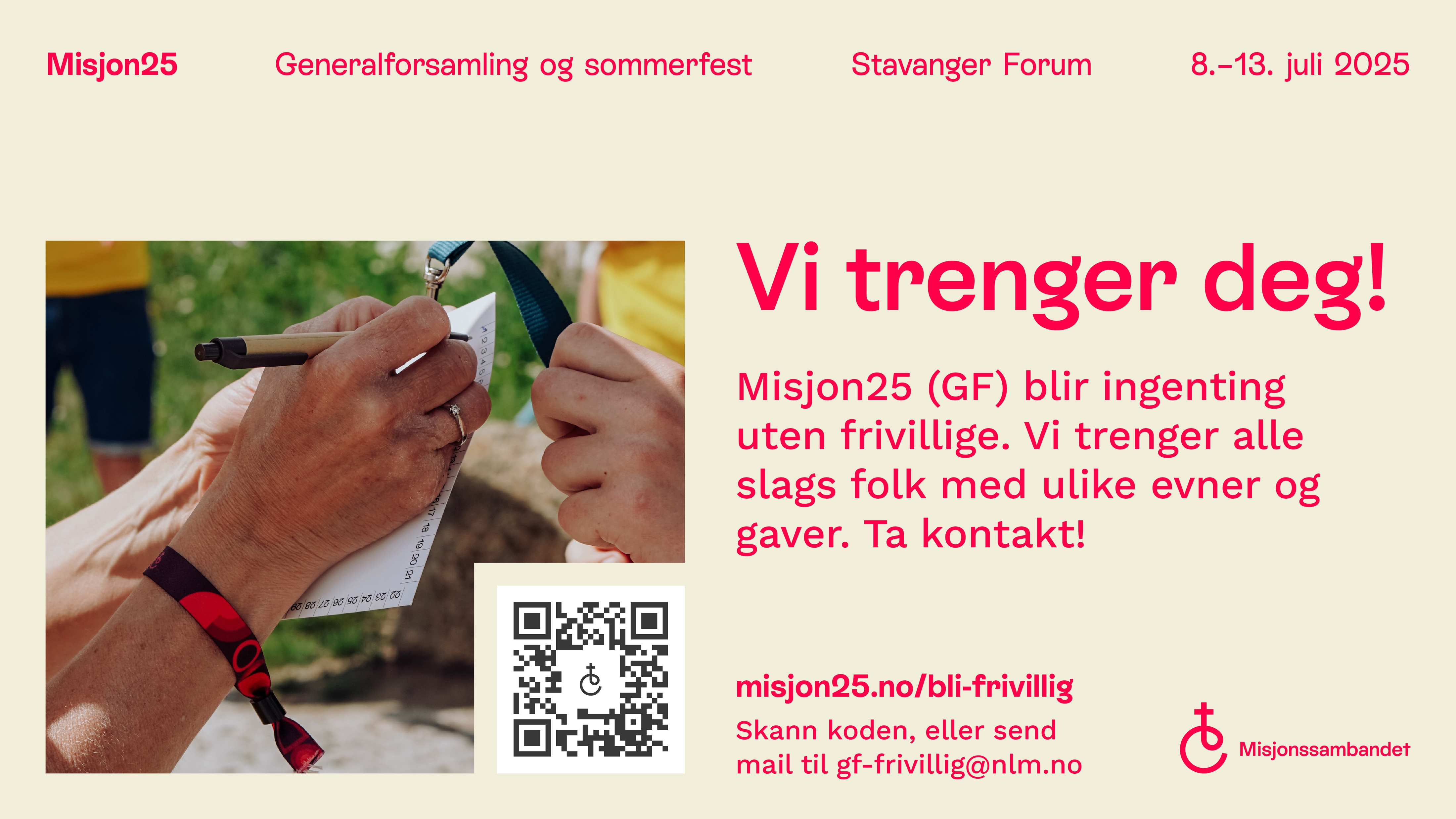 30.04.2025
© Misjonssambandet
9
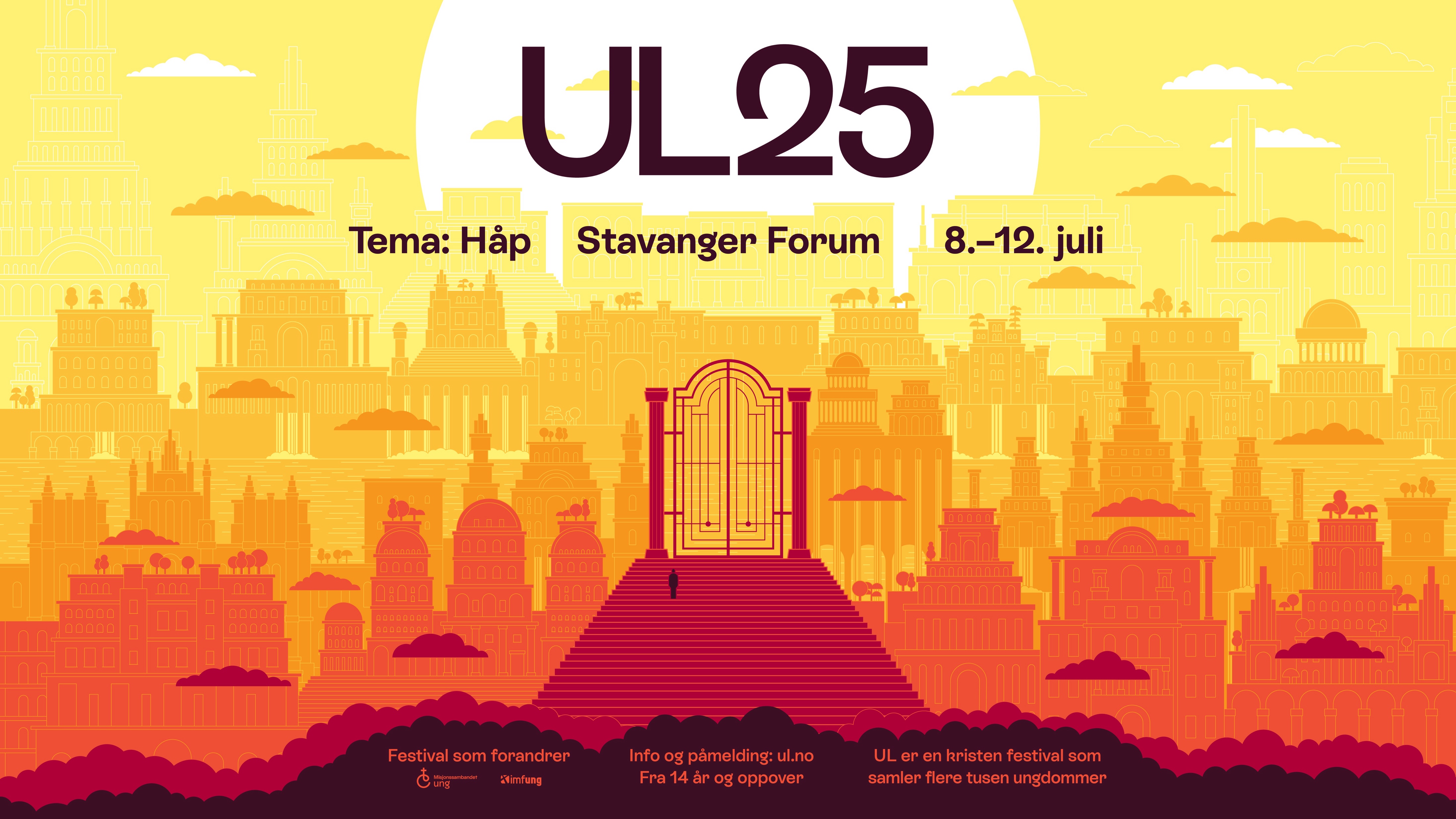 30.04.2025
© Misjonssambandet
10
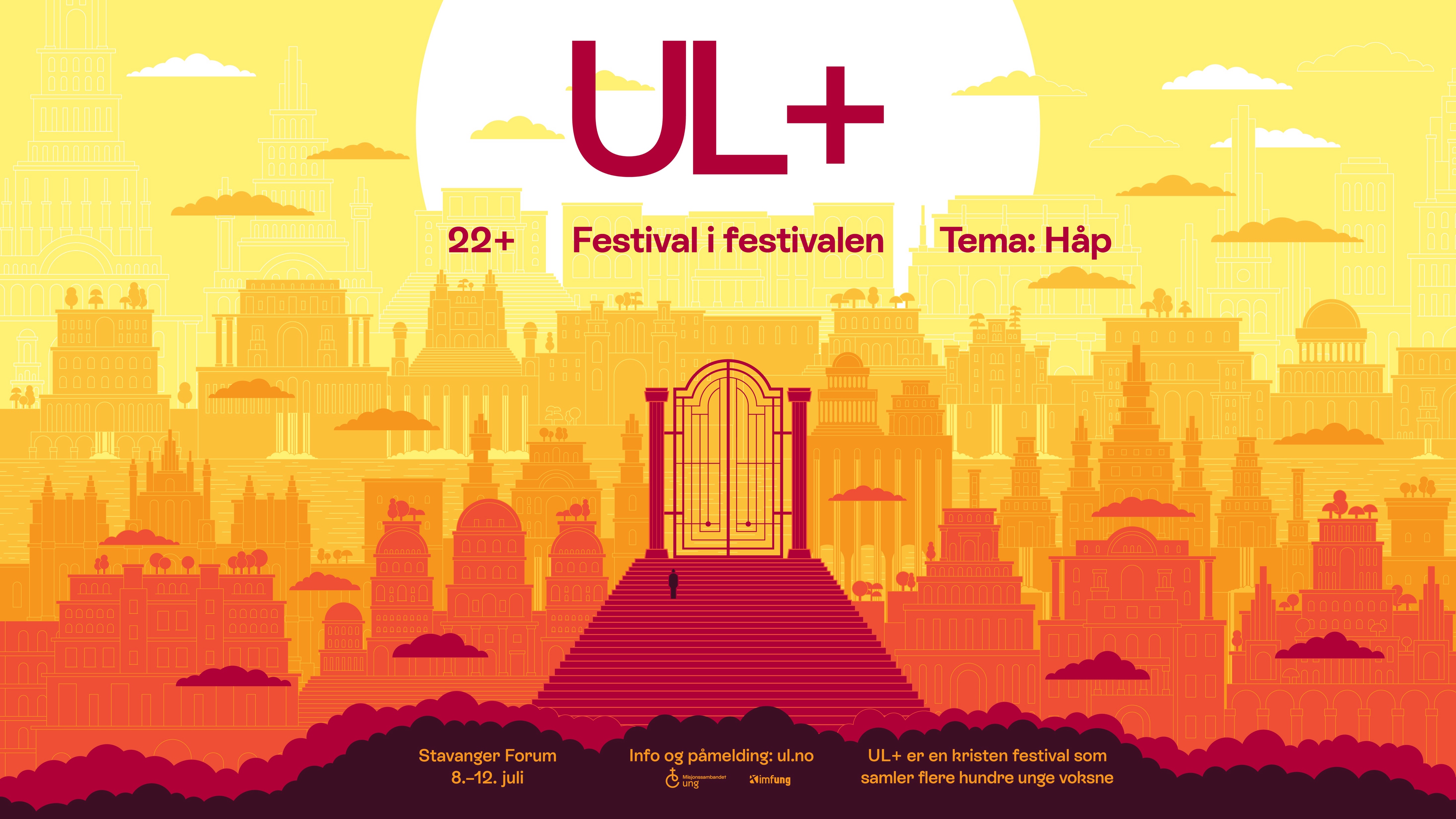 30.04.2025
© Misjonssambandet
11
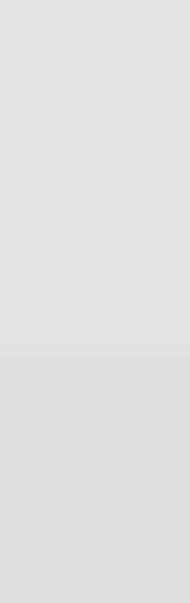 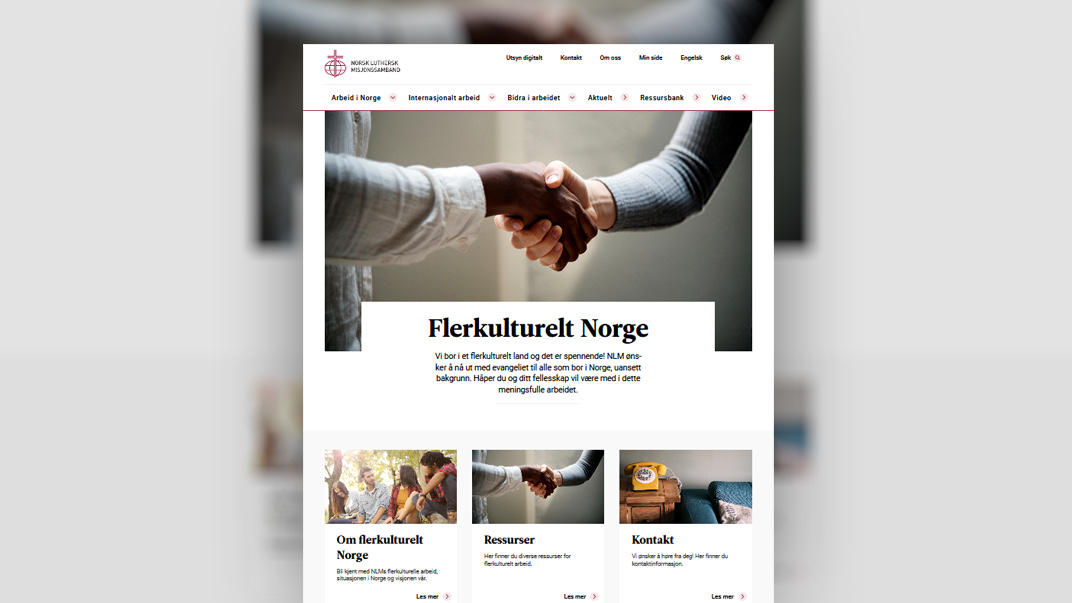 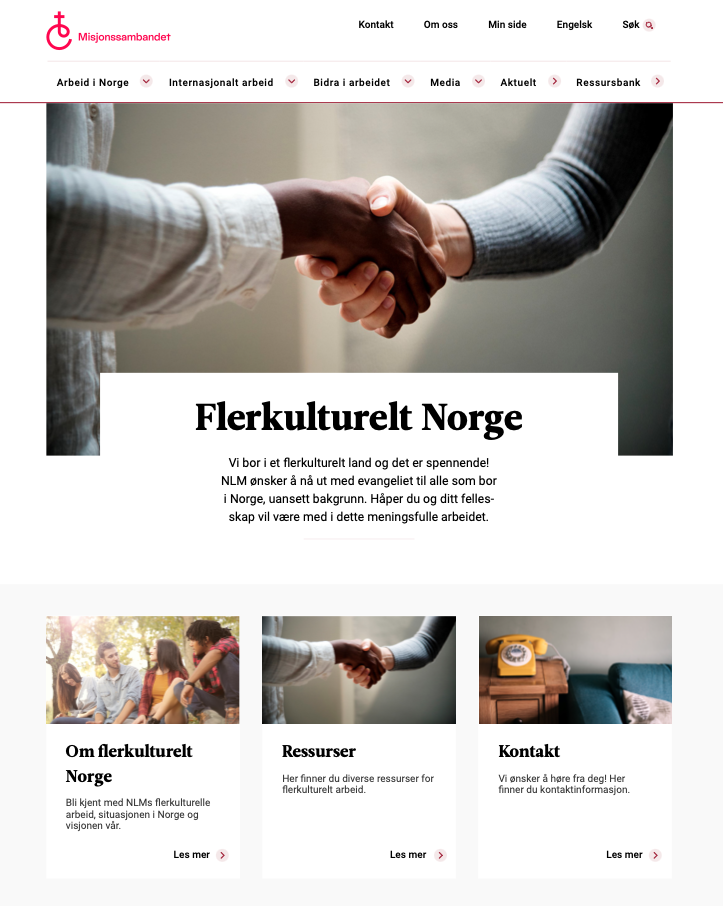 Visste du at...
Misjonssambandets flerkulturelle arbeid har en egen side på misjonssambandet.no? Her finner du tips til kurs, apper, praktiske råd og mye annet spennende. Bli engasjert i dette spennende og viktige arbeidet!